La experiencia de la Red de Bibliotecas de la Universidad San Sebastián en el apoyo a la investigación: Un trabajo que comenzó hace 10 años.
Alejandro Dresdner, Jefe de Departamento de Referencia
Elizabeth Loyola, Jefa de Biblioteca Campus Los Leones
Pamela Menay, Directora General de la Red de Bibliotecas USS, 2019
Nuestro inicio
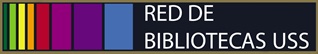 Presentación “Las Bases de Datos van a clases”, XIV Conferencia Internacional de Bibliotecología, 29ª. Feria Internacional del libro de Santiago.
Además la Red realizó  Coloquios con Académicos en los años 2009 y 2010, uno de los temas principales: ALFIN
Comparativo: Bases de datos disponibles
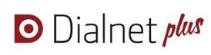 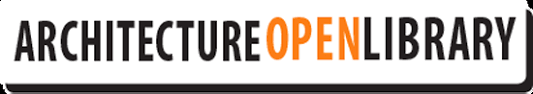 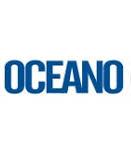 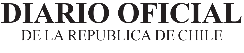 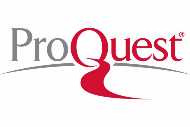 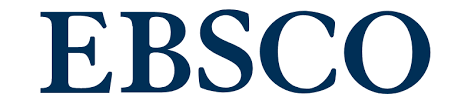 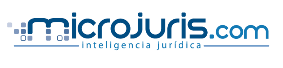 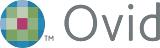 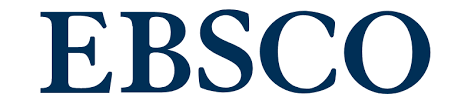 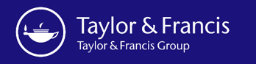 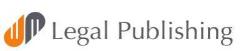 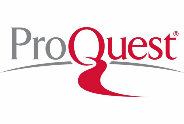 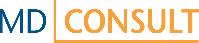 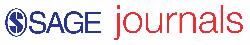 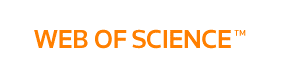 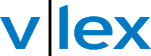 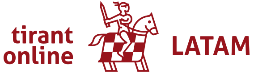 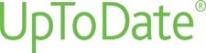 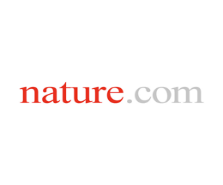 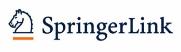 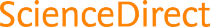 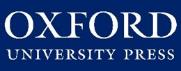 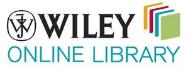 Datos comparativos: Consultas a EBSCO
*2018 llegamos a 
19.321.351 Consultas
Incremento de uso de EBSCO por año
Datos comparativos: Talleres ALFIN
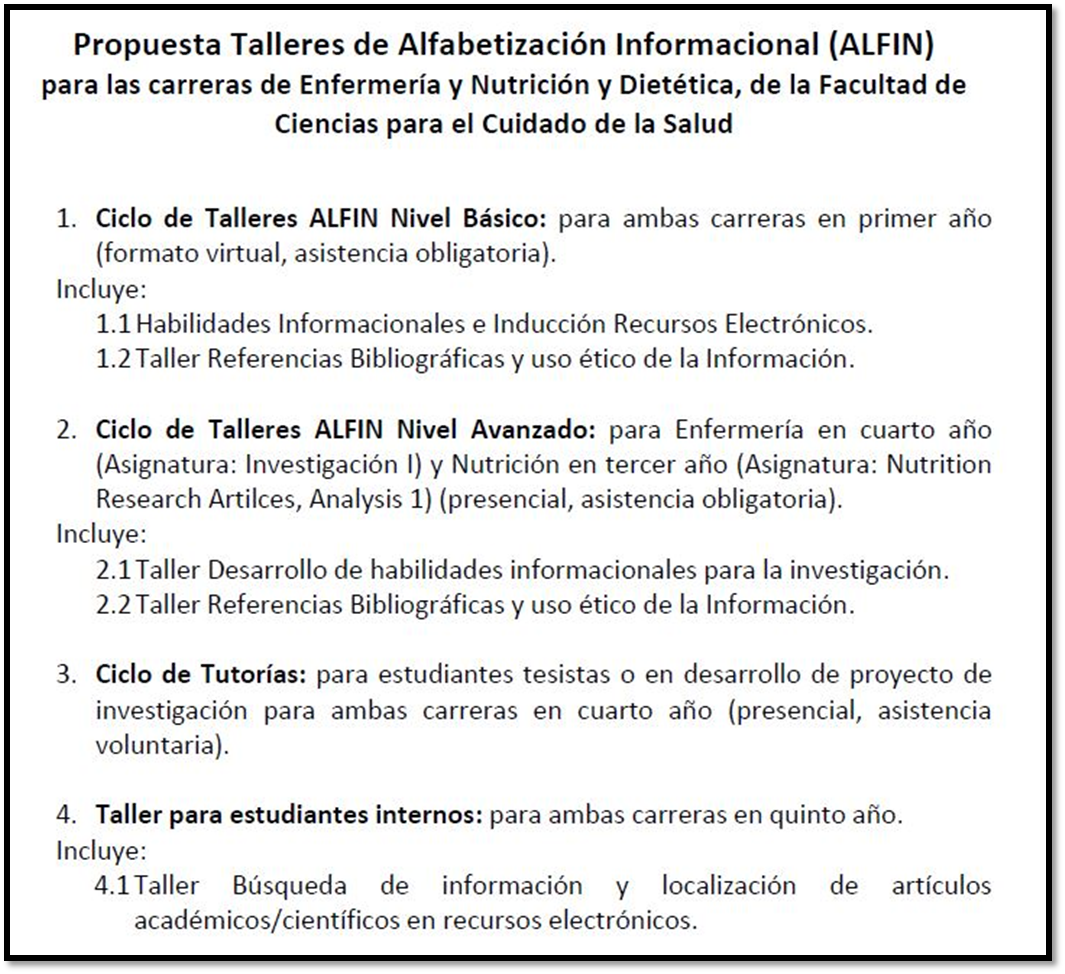 Estrategias desarrolladas
Red de Bibliotecas alineada con objetivos de la USS
Docencia de 
Pregrado y Gestión institucional
Universidad Docente con Proyección en investigación
Universidad Docente y vinculación con el medio
Biblioteca participa activamente en: Acreditaciones por carrera, Acreditación institucional y Acreditación internacional
[Speaker Notes: Con el PDI de la Universidad.Línea tiempo/objetivo/producto y año creación Dpto Referencia/ Objetivos USS (acreditación]
De las preguntas frecuentes recibidas en talleres ALFIN y en Tutorías, nacen los siguientes documentos:
[Speaker Notes: El Académico de la Facultad de Cs. de la Salud de la Universidad de Talca, Daniel Moraga solicita autorización para utilizar el documento creado por la Red de Bibliotecas.]
Capacitación de Proveedores
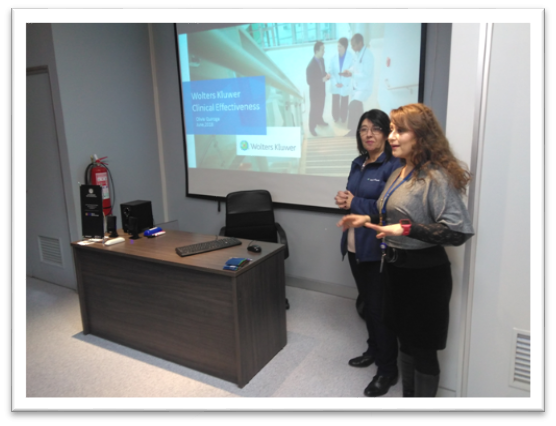 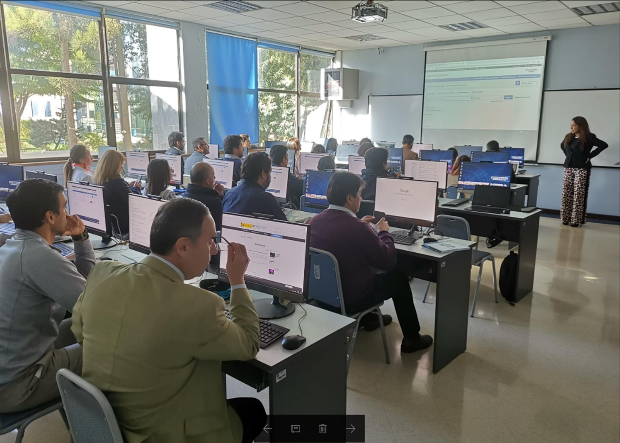 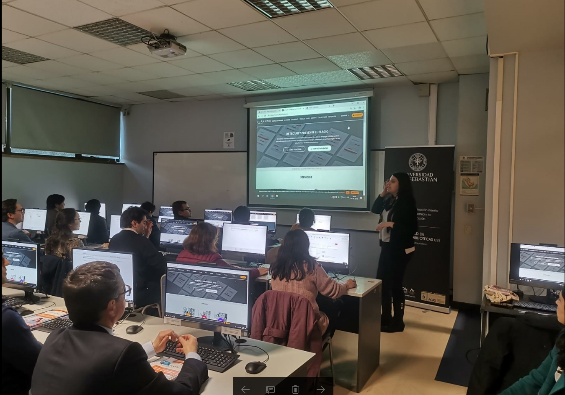 Talleres ALFIN
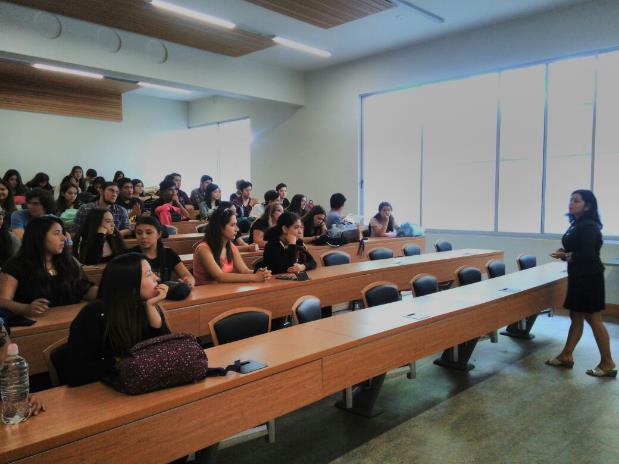 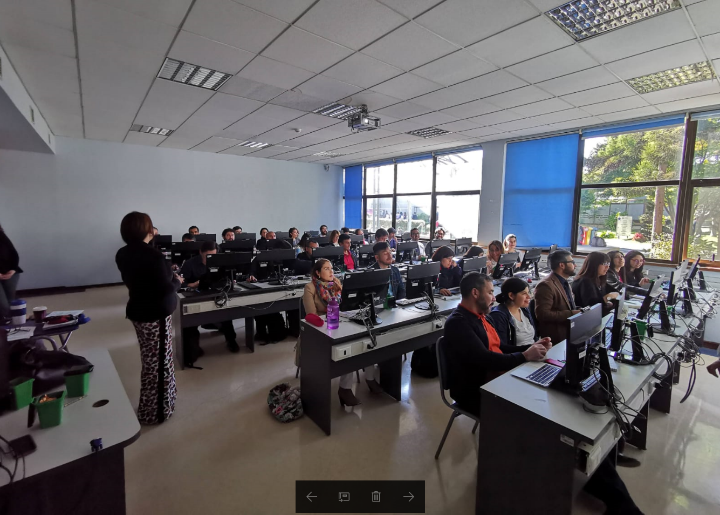 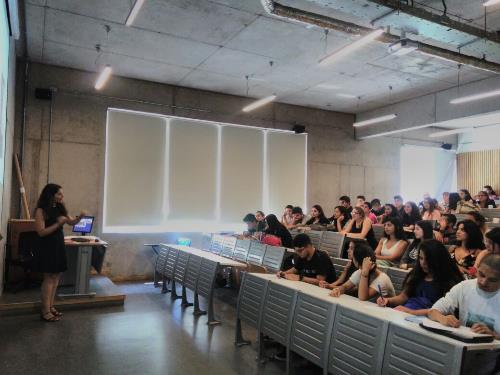 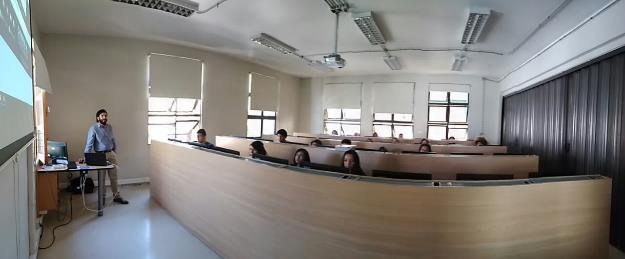 Comunicado 2018
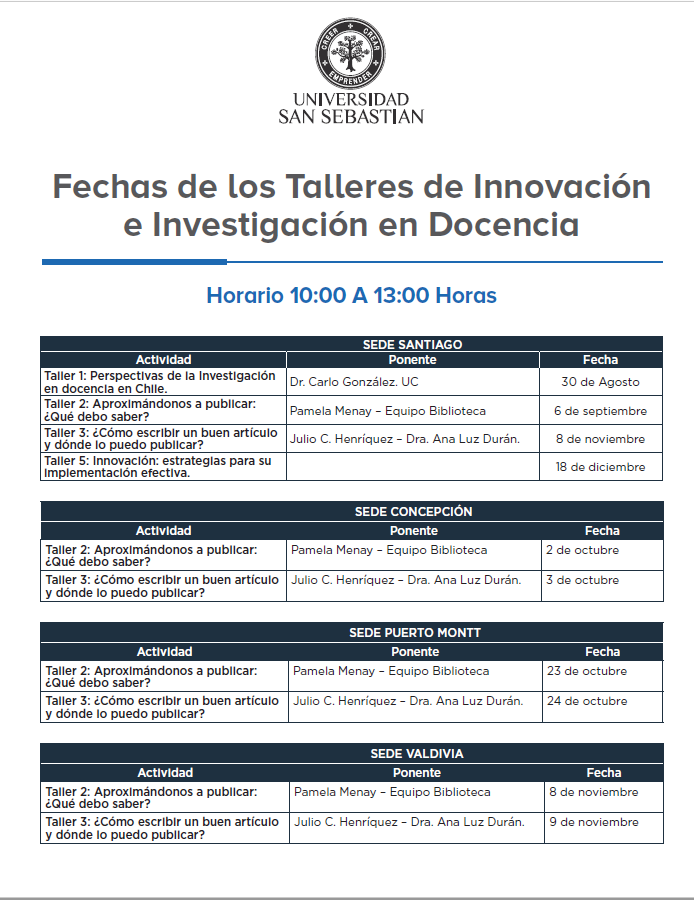 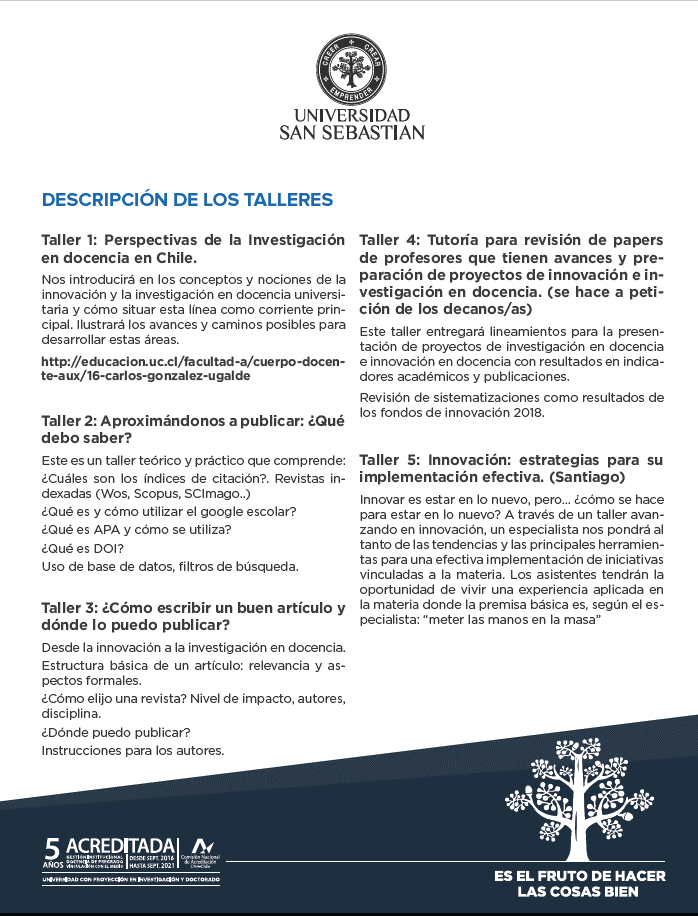 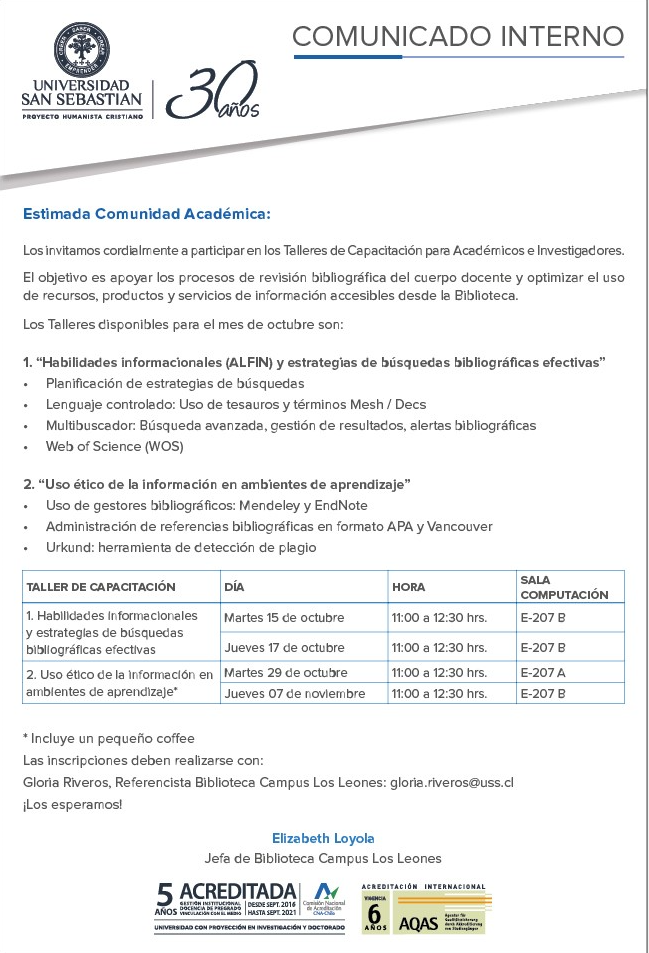 Comunicado 2019
Taller para docentes e Investigadores, 2019
Relatos de Experiencia
1. ¿Por qué solicitó los talleres ALFIN?
“Es importante promover en nuestros estudiantes una actitud critica hacia el exceso de información que se puede encontrar actualmente en la Web así como potenciar sus habilidades de auto aprendizaje y auto gestión de la información”             Académico FONO

“por una parte los de primer año, para quienes los talleres ALFIN constituyen muchas veces su primera aproximación al mundo de los textos académicos y que no poseen una formación para la racionalización de las búsquedas, en ellos los talleres son aspectos centrales de su formación y para  un buen desempeño a lo largo de la carrera. Un segundo grupo de estudiantes asociados  a la asignatura proyecto de investigación en donde se renueva las actividades de ALFIN que tuvieron en 1° año de la carrera y se profundiza en la evaluación y análisis de resultados lo que potencia su capacidad para investigar científicamente”             Académico PSICO

“estoy buscando tener mayores herramientas para poder desarrollar publicaciones científicas. Del mismo modo, complementar mi formación de doctorado. Y también, poder tener mejores herramientas para mi desempeño como académico, con ello poder tener mayores conocimientos para entregar a los estudiantes de pre y postgrado en lo referente a investigación. Además, porque confío en los profesionales que entregan dichos conocimiento y he solicitado apoyos previo y han sido muy amables, solidarios y eficientes con esa entrega de conocimiento”. Académico/Investigador KINE

“Porque como Sociedad científica queremos reforzar los conocimientos, herramientas y habilidades en el área de la investigación, ya que consideramos su utilidad e importancia en la formación de futuros profesionales de la salud, debido a la necesidad  de estar siempre actualizados”. Estudiante SOCEKUSS
2. ¿Qué cambios ha notado en sus estudiantes luego de la realización de talleres ALFIN?
Han logrado validar las bases de datos como una herramienta relevante en la búsqueda de conocimiento y la biblioteca como un espacio significativo de trabajo académico.   Académico PSICO

Se sienten más seguros al buscar información científica, son mas rápidos en este proceso y son capaces de opinar sobre los diferentes tipos de información. Académico FONO.

Al tener mejores herramientas puedo entregar mejores apoyos a los estudiantes [...] los cambios a lo mejor se notarán a futuro, pero estoy aportando en la construcción del conocimiento y encantándolos con la investigación de esa forma (ahí esta el gran aporte) Académico/Investigador KINE

Nuestros compañeros han manifestado el valor que tiene para ellos la realización de estas instancias, ya que son actividades prácticas, además, se enfrentan con mayor seguridad ante trabajos de investigación, ya sea por una asignatura, campo clínico o internado profesional. Estudiante SOCEKUSS
3. ¿Cómo cree Ud. que los talleres ALFIN pueden apoyar la investigación en la comunidad educativa USS?
Se constituyen como un soporte para que los estudiantes se atrevan a explorar las bases de datos y a acercarse de forma cada vez mas fluida al conocimiento científico y a la practicas basada en la evidencia. PSICO

Los talleres fortalecen los procesos de enseñanza aprendizaje y la generación de nuevos conocimientos que fortalecen la comunidad universitaria / académica . Las actividades ALFIN específicas aportan a los académicos, herramientas técnicas para mejorar sus procesos pedagógicos y de investigación. PSICO

Como docente de la carrera de Fonoaudiología de la USS, considero que los talleres realizados por la Red de Bibliotecas de la USS benefician a nuestros estudiantes entregándoles las herramientas necesarias para que aprovechen las garantías de las bases de datos que maneja la Universidad. FONO

Alfabetizando y capacitando a los investigadores con ganas de investigar y que no son investigadores como tal. Siendo que hay un gran desafío en términos de capacitación en esa línea. Del mismo modo, el entregar dicha formación desde el pregrado fortalece las habilidades, competencias y el "vichito" por querer investigar en futuros profesionales. Académico/Investigador KINE

Realizando capacitaciones y/o talleres extraprogramáticos, también mediante más difusión del ámbito científico para motivar y atraer interesados, ya que los alumnos en general tienen una percepción errónea acerca de la investigación y no conocen en profundidad no solo sus beneficios, sino también el impacto que tiene dedicarse a esta área en la sociedad. Estudiante SOCEKUSS
En qué estamos actualmente en la Red para apoyar la Investigación:
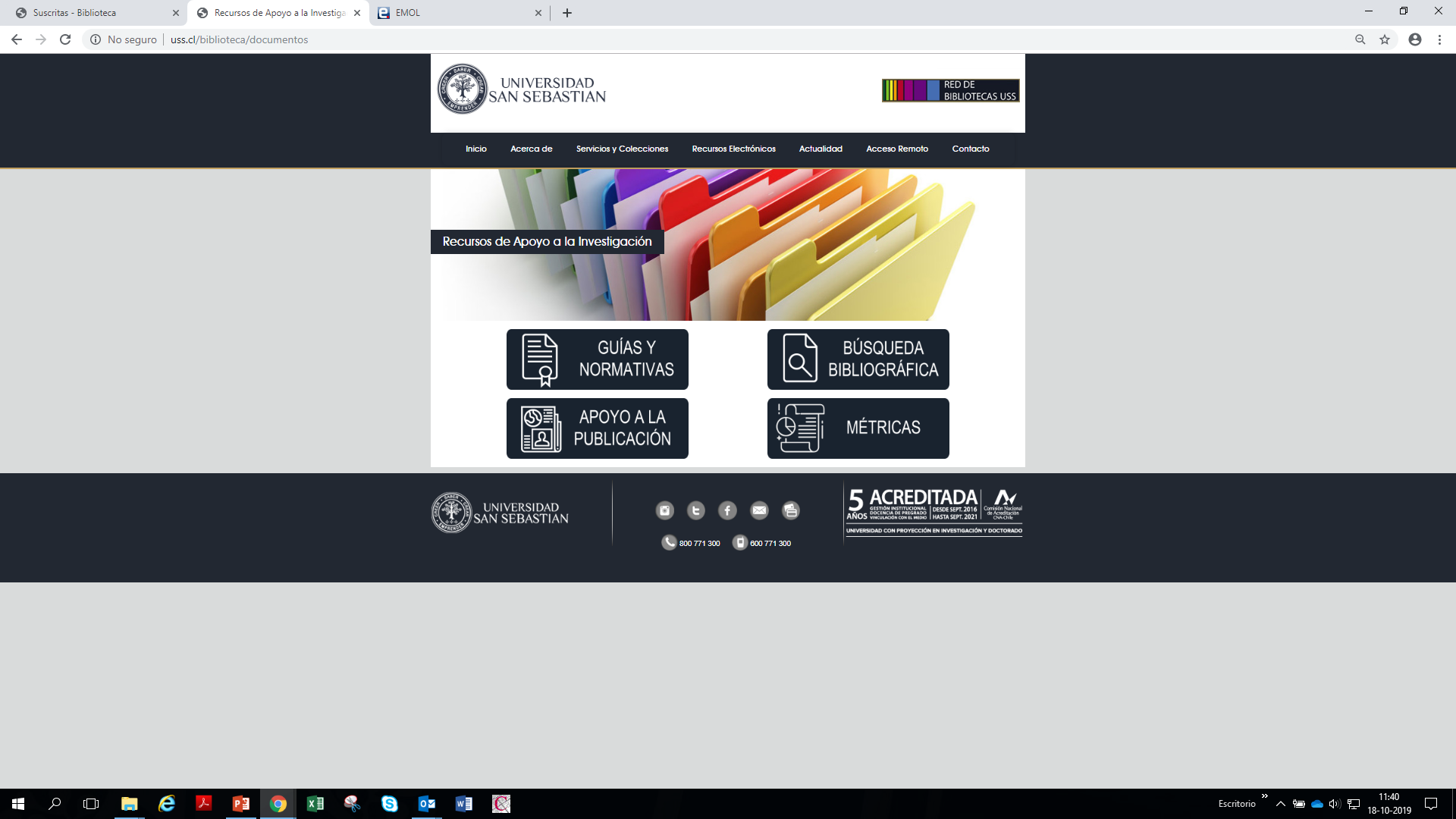 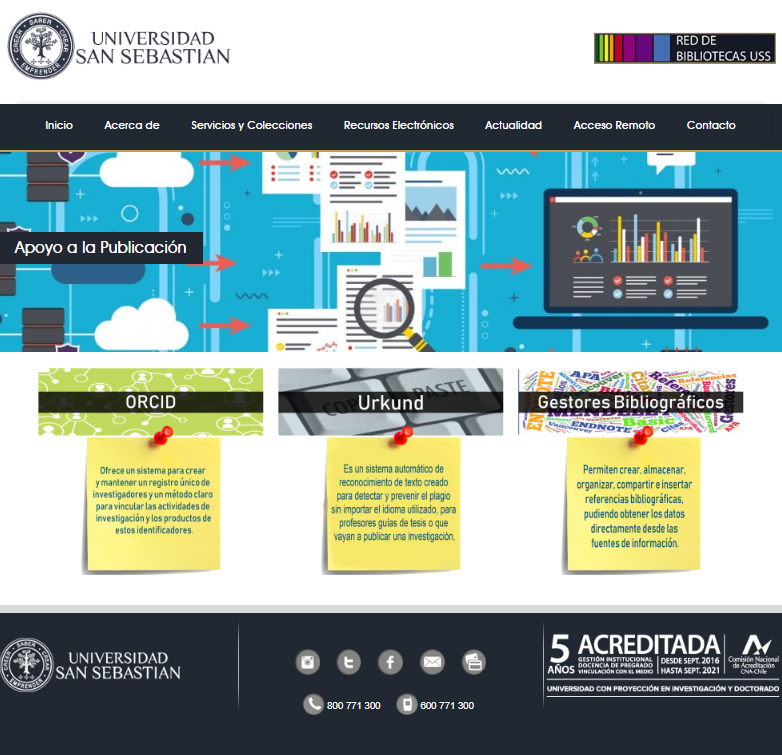 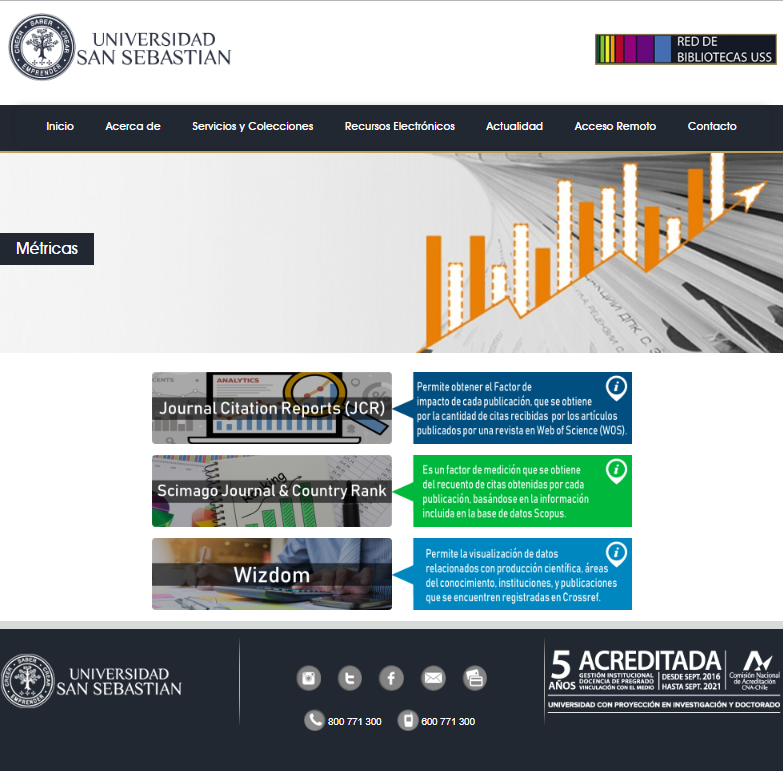